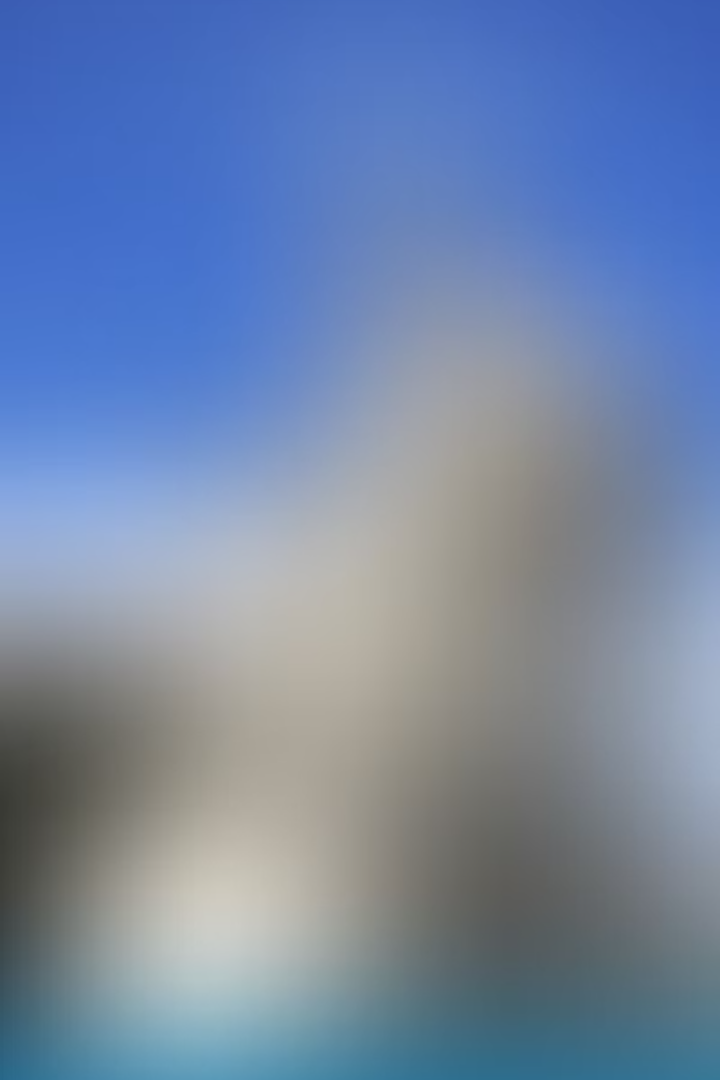 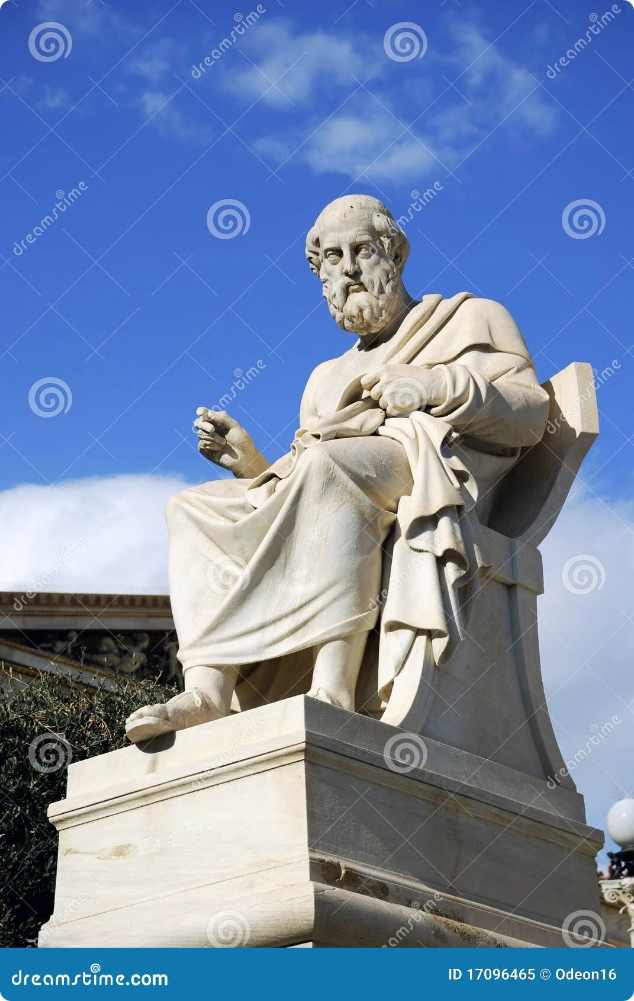 Métodos y enfoques filosóficos
La filosofía es un campo fascinante y diverso que abarca una amplia gama de métodos y enfoques para explorar las preguntas más fundamentales sobre la existencia, el conocimiento y la realidad. Desde la antigua Grecia hasta el mundo contemporáneo, filósofos de todas las épocas han desarrollado diferentes perspectivas y herramientas para comprender el mundo que nos rodea.
El Método Socrático
Cuestionamiento Crítico
Búsqueda de la Verdad
Mayéutica
1
2
3
La mayéutica socrática, o "arte de dar a luz", se refiere a la técnica de ayudar a la persona a dar a luz sus propios pensamientos y conocimientos, en lugar de simplemente transmitir información.
El método socrático se basa en un proceso de preguntas y respuestas, donde el filósofo cuestiona sistemáticamente las creencias y suposiciones de la persona con la que dialoga. Esto tiene como objetivo revelar contradicciones o falacias en el pensamiento del interlocutor.
A través del diálogo y el cuestionamiento, Sócrates buscaba llegar a la verdad sobre diversos temas, desde la ética hasta la naturaleza del conocimiento. Su método se caracterizaba por la humildad intelectual y el rechazo a las respuestas definitivas.
El Empirismo
Experiencia Sensorial
Rechazo del Racionalismo
Figuras Clave
El empirismo es un enfoque filosófico que sostiene que todo el conocimiento proviene de la experiencia sensorial. Los empiristas creen que el conocimiento no se origina en ideas innatas, sino que se adquiere a través de la observación y la experimentación.
Algunos de los principales exponentes del empirismo fueron John Locke, George Berkeley y David Hume, quienes desarrollaron teorías sobre la naturaleza del conocimiento y la percepción.
Los empiristas se oponen al racionalismo, que afirma que el conocimiento puede derivarse de la razón pura, independientemente de la experiencia. En su lugar, los empiristas creen que la razón debe estar fundamentada en la evidencia empírica.
El Existencialismo
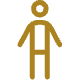 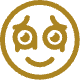 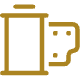 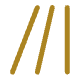 Libertad
Autenticidad
Angustia
Significado
El existencialismo se centra en la libertad y la responsabilidad individual. Los existencialistas creen que los seres humanos son libres de elegir y de dar significado a sus vidas.
La autenticidad es un concepto clave en el existencialismo. Los existencialistas creen que los individuos deben asumir la responsabilidad de sus acciones y vivir de acuerdo con sus propios valores y creencias.
El existencialismo también se interesa por la angustia y la ansiedad que surgen de la condición humana. Los filósofos existencialistas, como Sören Kierkegaard y Jean-Paul Sartre, exploraron estas emociones como parte de la experiencia de ser.
Los existencialistas creen que los seres humanos deben esforzarse por encontrar el significado y la dirección en sus vidas, ya que no hay un significado inherente o predeterminado.
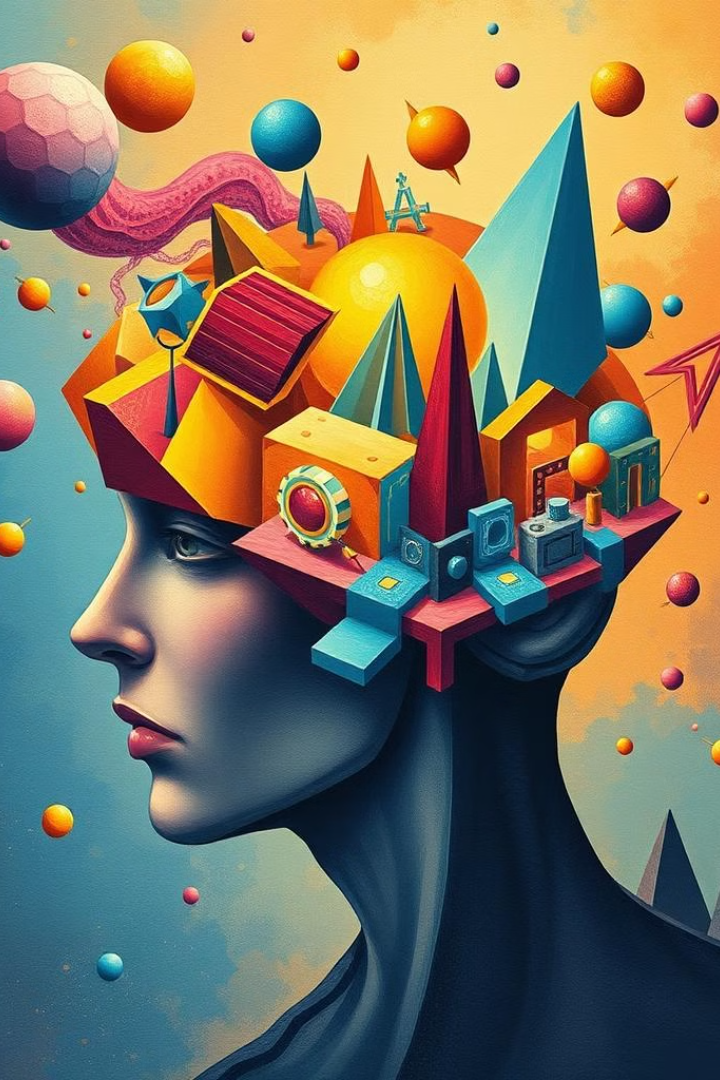 El Idealismo
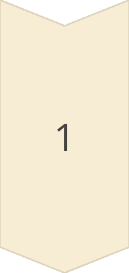 Primacía de la Mente
El idealismo es una corriente filosófica que afirma que la realidad está fundamentalmente constituida por la mente o el espíritu, en lugar de la materia. Los idealistas creen que el mundo externo es una construcción de la mente.
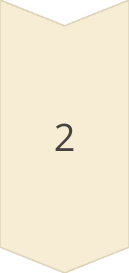 Conocimiento Subjetivo
Para los idealistas, el conocimiento no es un reflejo objetivo de la realidad, sino una interpretación subjetiva del mundo. Nuestras percepciones y experiencias son moldeadas por la estructura de nuestra mente.
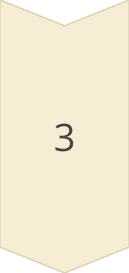 Racionalismo y Trascendentalismo
Algunos filósofos idealistas, como Hegel y Kant, combinaron el idealismo con enfoques racionalistas y trascendentalistas, enfatizando el papel de la razón y de los principios universales en la comprensión de la realidad.